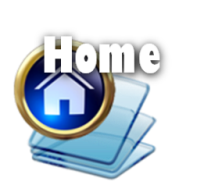 Click to edit Master title style
MATERI 1

“ISLAMISASI NUSANTARA 
&
IMPLIKASINYA TERHADAP PERKEMBANGAN ISLAM
Click to edit Master text styles
Second level
Third level
Fourth level
Fifth level
AIK III 
UNIVERSITAS MUHAMMADIYAH MALANG
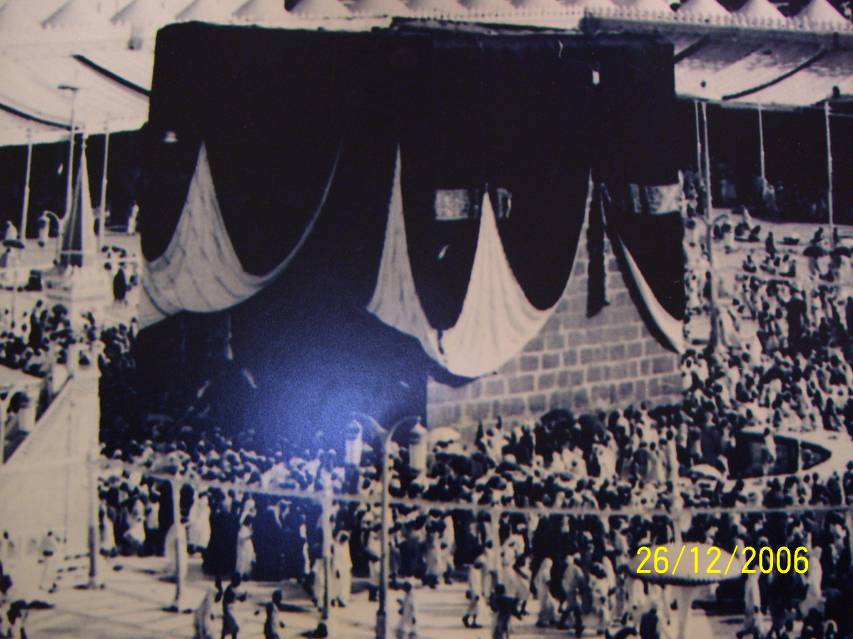 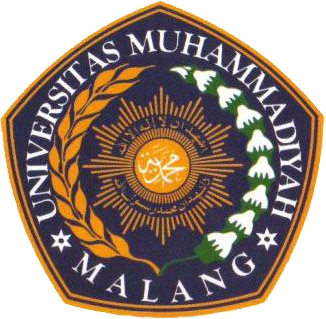 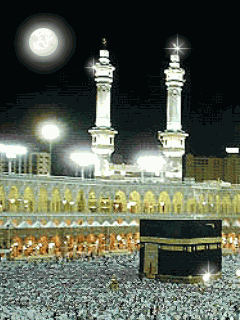 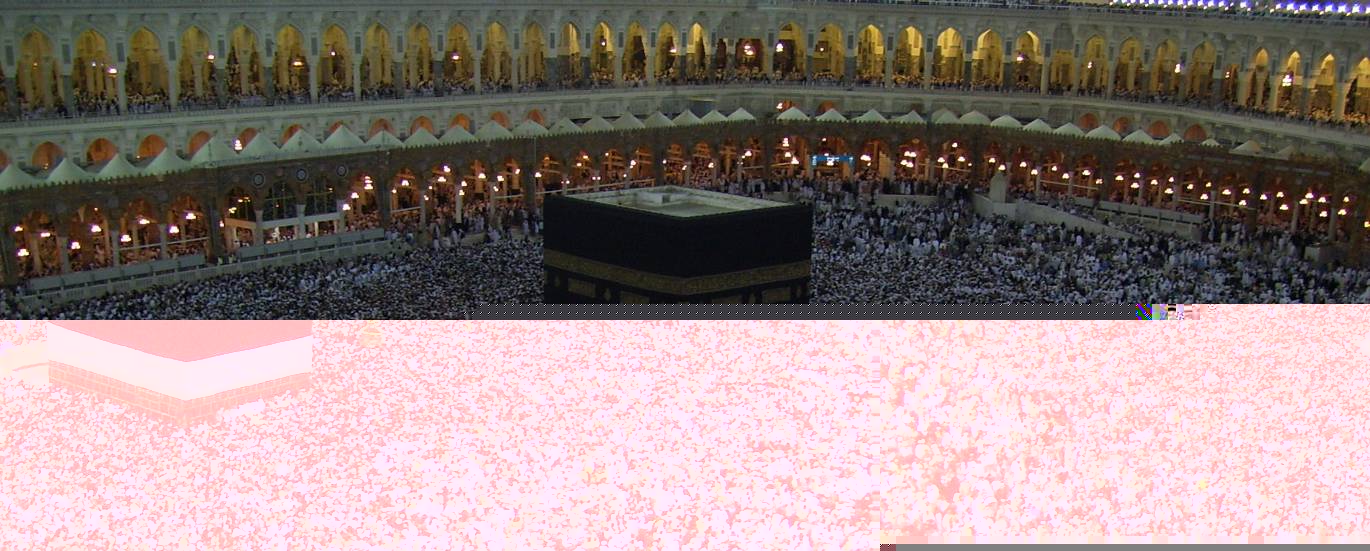 Teori
Tahapan
Corak
Implikasi
13/10/2021
1
PERIODISASI PERKEMBANGAN ISLAM
Pembentukan, Penguatan dan Ekspansi
Puncak Kejayaan Islam [Golden age]
Kemunduran Islam
Next
TEORI ISLAMISASI NUSANTARA
Next
IMPLIKASI TEORI GUJARAT
Teori Gujarat lebih menonjolkan India Sentris, seakan-akan segala perubahan sosial, politik, ekonomi, budaya dan agama di Nusantara tidak bisa dilepaskan dari pengaruh India. Dampaknya teori ini adalah hilangnya peranan Arab atas islamisasi Nusantara…
Next
IMPLIKASI TEORI MAKKAH
Sebagai antitesis teori Gujarat
Untuk menghubungkan kembali antara Islam Indonesia dengan Makkah-Arab sebagai sumber utama agama Islam
Next
IMPLIKASI TEORI PERSIA
Legitimasi keberadaan ajaran Syi’ah di Indonesia:
Peringatan 10 Muharram (Assyuro)
Ajaran Syaikh Siti Jenar sama dengan ajaran al-Hallaj seorang sufi dari Iran
Next
TAHAPAN PERKEMBANGAN ISLAM
Akulturasi Budaya
Next
CORAK ISLAM NUSANTARA
Next
IMPLIKASI TEORITIK
Next